2015 წლის სახელმწიფო ბიუჯეტი2014
ზოგადი მიმოხილვა
2015 წლისთვის, ისევე როგორც 2013-2014 წლებში, ბიუჯეტი მომზადებულია პროგრამის - „ძლიერი, დემოკრატიული, ერთიანი საქართველოსთვის“ შესაბამისად;

პროგრამის ძირითად მიზანს წარმოადგენს მოსახლეობის სოციალური კეთილდღეობის უზრუნველყოფა და ქვეყნის ეკონომიკის სტაბილური განვითარება;

2013-2014 წლებში ძირითადი აქცენტი სოციალური და ჯანდაცვის პროგრამების ზრდაზე გაკეთდა და ყველაზე მეტად სწორედ ამ სფეროების დაფინანსება გაიზრდა 
ჯანდაცვის სამინისტროს 2015 წლის დაფინანსება 2012 წლისას აღემატება 990,0 მლნ ლარით;

სოციალური პროგრამების ზრდით შესაძლებელი გახდა ყველა კატეგორიის პენსიონერთა პენსიების ზრდა, სიღარიბის ზღვარს ქვევით მყოფი მოსახლეობის დახმარებების გაორმაგება, დევნილთა და ლტოლვილთა შემწეობების და სხვა სოციალური პროგრამების ზრდა;

2013 წლიდან დაიწყო და მიმდინარე წელს კიდევ უფრო გაფართოვდა საყოველთაო ჯანდაცვის პროგრამა, რომლის ფარგლებშიც სამედიცინო მომსახურების მიღება შესაძლებელია საქართველოს ყველა მოქალაქისათვის;

სოციალური და ჯანდაცვის პროგრამების ზრდის პარალერულად 2013-2014 წლებში მნიშვნელოვნად გაიზარდა განათლების, სოფლის მეურნეობის და ინფრასტრუქტურული პროექტების დაფინანსება;

2015-2016 წლებში კვლავ მაღალი იქნება ყველა ზემოთხსენებული სფეროს დაფინანსება და გაგრძელდება სოციალური გასაცემლების ზრდა, მაგრამ ამისათვის აუცილებელია ქვეყნის ეკონომიკის სტაბილური განვითარება, რასაც ემსახურება 2015 წლის ბიუჯეტი;
2015 წლის ბიუჯეტი
2
ზოგადი მიმოხილვა
მაკროეკონომიკური სტაბილურობისთვის ერთ-ერთ მნიშვნელოვან პარამეტრს წარმოადგენს საბიუჯეტო დეფიციტის შემცირება;

აღნიშნულ მაჩვენებელს ძირითადი როლი აქვს საერთაშორისო სარეიტინგო კომპანიების მიერ ქვეყნის სუვერენული რეიტინგის შეფასების დროს, რომელი რეიტინგებიც არის ის ძირითადი ინსტრუმენტი, რასაც ინვესტორები განსაკუთრებულ ყურადღებას აქცევენ ინვესტიციების განხორციელების პროცესში;

სწორედ ამიტომ, 2015 წელს ეკონომიკური ზრდის შედეგად მიღებული დამატებითი საგადასახადო შემოსავლების ნაწილი საბიუჯეტო დეფიციტის შემცირებას მოხმარდება;

2014 წლის ბოლოსთვის საბიუჯეტო დეფიციტის მაჩვენებელი მშპ-ს მიმართ 3,7%-ი იქნება, ხოლო 2015 წლისთვის აღნიშნული მაჩვენებელი შემცირებულია 3,0%-მდე;

გარდა ამისა, 2015 წელს შემცირებულია ვალდებულებების ზრდის სახით მისაღები თანხები;

პენსიის ზრდისა და პედაგოგთა ხელფასების მოწესრიგების ფონზე გაზრდილია კაპიტალური პროექტების დაფინანსება;

ყოველივე ზემოაღნიშნულიდან შესაძლებელია ითქვას, რომ 2015 წლის ბიუჯეტს წინა წლებთან შედარებით ყველაზე „ჯანსაღი“ ეკონომიკური სტრუქტურა აქვს;
2015 წლის ბიუჯეტი
3
2014 წლის ეკონომიკური ტენდენციები
რეალური ეკონომიკური ზრდა (2014)
მშპ-ს ზრდა დარგების მიხედვით (იანვარ-ივნისი)
10 თვის წინასწარი მონაცემების მიხედვით ეკონომიკური ზრდის რეალურმა მაჩვენებელმა 5,6% შეადგინა;

არსებული ტენდენციების გათვალისწინებით მიმდინარე წელს რეალური ეკონომიკური ზრდა 5%-ზე მაღალი იქნება;
2015 წლის ბიუჯეტი
4
2014 წლის ეკონომიკური ტენდენციები
დღგ-ის ბრუნვები იანვარ-ოქტომბერში
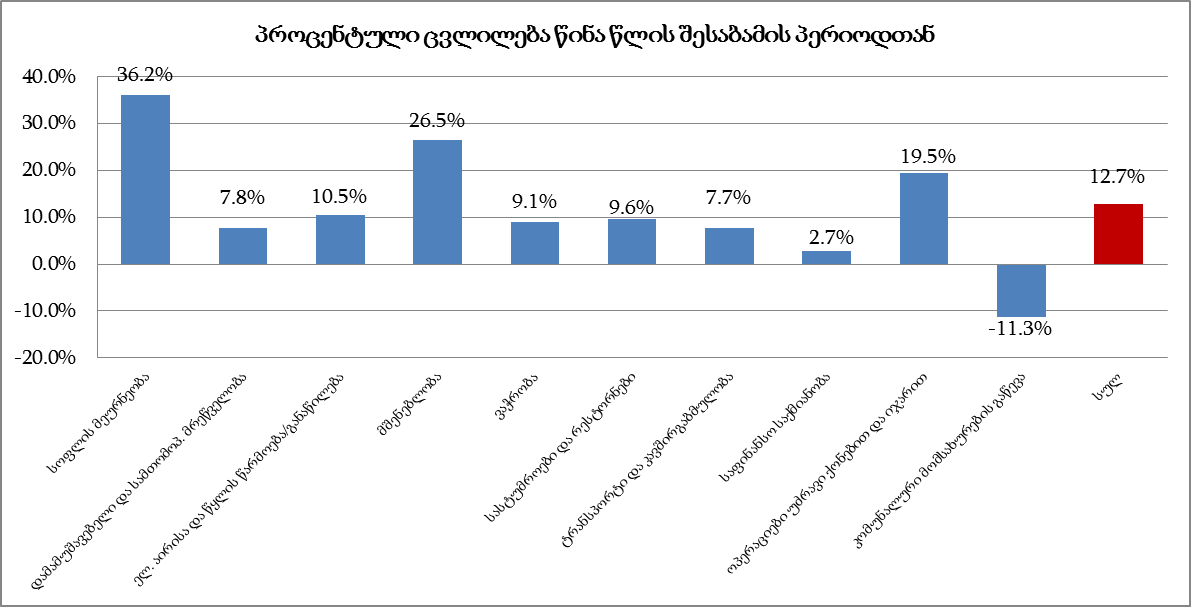 10 თვის მონაცემების მიხედვით დღგ-ის გადამხდელ საწარმოთა ბრუნვები გაზრდილია 12,7%-ით;

ყველაზე მაღალი ზრდა დაფიქსირდა სოფლის მეურნეობისა და მშენებლობის დარგებში;

მშენებლობაში დღგ-ის ბრუნვები გაზრდილია 620,0 მლნ ლარზე მეტით;
2015 წლის ბიუჯეტი
5
ეკონომიკური ზრდის პროგნოზები (2014-2015)
რეგიონის ქვეყნებთან შედარებით 2014-2015 წლებში საქართველოში რეალური ეკონომიკური ზრდის მაჩვენებელი ყველაზე მაღალია;
2015 წლის ბიუჯეტი
6
2014 წლის ეკონომიკური ტენდენციები
მთლიანი ექსპორტი იანვარ-ოქტომბერი  (მლნ აშშ დოლარი)
ექსპორტი ევროკავშირის ქვეყნებშიიანვარ-ოქტომბერი  (მლნ აშშ დოლარი)
ევროკავშირის ქვეყნებთან ექსპორტი გაზრდილია 14%-ზე მეტით;

ექსპორტი ძირითადად შემცირებულია  „დსთ“-ს ქვეყნებთან, ანუ იმ ქვეყნებთან, რომელთა ეკონომიკა უმეტესწილად დაკავშირებულია რუსეთისა და უკრაინის ეკონომიკასთან;
2015 წლის ბიუჯეტი
7
2014 წლის ეკონომიკური ტენდენციები
პირდაპირი უცხოური ინვესტიციები (9 თვე - მლნ აშშ დოლარი)
სოფლის მეურნეობაზე გაცემული სესხებიიანვარ-ოქტომბერი (მლნ  ლარი)
2014 წლის მესამე კვარტალში პირდაპირი უცხოური ინვესტიციების ზრდამ შეადგინა 1 034.3 მლნ აშშ დოლარი, რაც 99%-ით აღემატება 2013 წლის მესამე კვარტლის მონაცემებს;

მიმდინარე წლის 10 თვეში სოფლის მეურნეობაზე გაცემული სესხები 2-ჯერ აღემატება გასული წლის მაჩვენებელს, ხოლო 2012 წლის მაჩვენებელზე 5-ჯერ მეტია;
2015 წლის ბიუჯეტი
8
საგადასახადო შემოსავლების დინამიკა
2014 წლის ნაერთი ბიუჯეტის იანვარ-ნოემბრის ფაქტიურმა საგადასახადო შემოსავლებმა გადააჭარბა: 
2013 წლის ფაქტიურ მაჩვენებელს 569,7 მლნ ლარით (9,7 პროცენტით), ხოლო დაუბეგრავი მინიმუმის გათვალისწინებით - 697,8 მლნ ლარით (11,8 პროცენტით);
11 თვის გეგმას 34,6 მლნ ლარით (0,5 პროცენტით);

დაუბეგრავი მინიმუმის სახით დაბრუნებულია 128,1 მლნ ლარი (დაუბრუნდა 463 193 ფიზიკურ პირს);
ნაერთი ბიუჯეტის საგადასახადო შემოსავლების დინამიკა, იანვარ--ნოემბერი 2012-2014წწ.
(მლნ ლარი)
2015 წლის ბიუჯეტი
9
საქართველოს სუვერენული საკრედიტო რეიტინგი
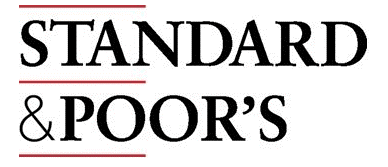 საინვესტიციო რეიტინგი
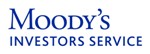 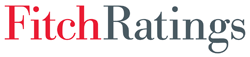 BBB-
BB+
დარჩა 3 საფეხური
BB
BB-
საქართველოს არსებული რეიტინგი
სარეიტინგო კომპანია Fitch-მა ასევე გამოაქვეყნა ანგარიში საქართველოს რკინიგზასთან მიმართებაში, რომლის თანახმადაც გაუმჯობესდა რეიტინგში კომპანიის  პერსპექტივა და განისაზღვრა „სტაბილურით“, კვლავ შენარჩუნდა შეფასება BB-
საქართველოს სუვერენული საკრედიტო რეიტინგის ქრონოლოგია
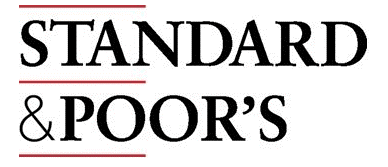 2008-2009 წლებში რეიტინგის გაუარესება მოხდა რუსეთთან სამხედრო კონფლიქტის და მსოფლიო ეკონომიკური კრიზისის გამო
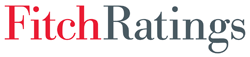 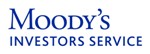 ძირითადი მაკროეკონომიკური პარამეტრები
საშუალოვადიან პერიოდში:
რეალური ზრდა - 5,5%;
მშპ-ს დეფლატორი - 3,5%-4,0%-ის ფარგლებში;
შენარჩუნდება საბიუჯეტო დეფიციტის კლებადი ტენდენცია და 2018 წლისათვის არა გადააჭარბებს მშპ-ს 2.0%-ს;

ნაერთი ბიუჯეტის საგადასახადო შემოსავლები - 8 030.0 მლნ ლარი (მშპ-ის 25,2%)

სახელმწიფო ბიუჯეტის საგადასახადო შემოსავლები - 7 600.0 მლნ ლარი (მშპ-ის 23.9%)
2015 წლის ბიუჯეტი
12
სახელმწიფო ბიუჯეტის შემოსულობები - 2015 წელი
სახაზინო ვალდებულების გამოშვებით მისაღები 600.0 მლნ ლარიდან, 200.0 მლნ ლარი გათვალისწინებულია ეკონომიკის სტიმულირების ღონისძიებებისათვის და ამ სახით მიღებული შემოსუობების განთავსდება კომერციულ ბანკებში სადეპოზიტო ანგარიშებზე
2015 წლის ბიუჯეტი
13
კრედიტები და ვალის მომსახურება
2015 წლის ბიუჯეტი
14
სახაზინო ვალდებულებები და ფინანსური ბაზარი
პროგრამა, რომელიც ითვალისწინებს მთავრობის ფასიანი ქაღალდების გამოშვებას და მათი კომერციული ბანკების დეპოზიტებში განთავსებას მიმართულია ეკონომიკური აქტივობის ზრდისაკენ;
კომერციულ ბანკები, ლიკვიდურობის მოთხოვნას, ფინანსურ ბაზარზე არასაკმარისი ფასიანი ქაღალდის გამო ფარავენ ნაღდი ფულით. ლიკვიდური ფასიანი ქაღალდების მოცულობის ზრდა გამოიწვევს მთავრობის ფასიანი ქაღალდებით ნაღდი ფულის ჩანაცვლებას;
გამოთავისუფლებული ნაღდი ფული მიმართული იქნება ეროვნული ეკონომიკის დაკრედიტებაზე. წინაღმდეგ შემთხვევაში კომერციული ბანკებისათვის აღნიშნულ პროგრამაში მონაწილეობა ხარჯიანი იქნება. ბანკების პროგრამისადმი დიდი დაინტერესება ადასტურებს ვარაუდს რომ აღნიშნული პროგრამა ხელს შეუწყობს ეკონომიკის დაკრედიტების ზრდას.
მთავრობის ვალი პროცენტულად მშპ-სთან (2013 წელი)
2015 წლის ბიუჯეტი
16
სახელმწიფო ბიუჯეტის ასიგნებები (2010-2015 წლები)
2015 წლის ბიუჯეტი
17
ასიგნებების გადანაწილება
სახელმწიფო ბიუჯეტის ასიგნებების გაშლა
სხვა დანარჩენი პროგრამები და უწყებები
2015 წლის ბიუჯეტი
18
შრომის ანაზღაურება
2012-2014 წლების 11 თვის ფაქტების შედარება (მლნ ლარი)
2012 წლის 11 თვესთან შედარებით შრომის ანაზღაურებაზე 2014 წელს გაწეულია 220,8 მლნ ლარით მეტი;
ძირითადად გაზრდილია ძალოვანი უწყებების ხელფასები და წოდებრივი სარგოები;
პრემიები და დანამატები 2012 წელთან შედარებით შემცირებულია 24,3 მლნ ლარით,
2014 წელთან შედარებით 2015 წელს შრომის ანაზღაურების ფონდი გაზრდილია 89,6 მლნ ლარით;

ყველაზე მეტად გაზრდილია კულტურის სამინისტროს შრომის ანაზღაურების ფონდი - 48,9 მლნ ლარით, რაც გამოწვეულია:
2015 წლამდე კულტურის სამინისტროს დაფინანსებაზე მყოფი სსიპ-ების მიმდინარე ხარჯები ბიუჯეტში წარმოდგენილი იყო „სუბსიდიის“ მუხლით, რომლის ფარგლებშიც ფინანსდებოდა როგორც იქ დასაქმებულთა ხელფასები, ასევე კომუნალური და სხვა მიმდინარე ხარჯები;
2015 წლიდან სუბსიდიის მუხლით თანხა გათვალისწინებული არ არის და შესაბამისად აღნიშნულ სსიპ-ებში დასაქმებულთა ხელფასები დაფინანსდება „შრომის ანაზღაურების“ მუხლიდან, ხოლო მიმდინარე ხარჯები „საქონელი და მომსახურების“ მუხლიდან;
აღნიშნული მიდგომა უფრო გამჭირვალეს ხდის ბიუჯეტიდან გაწეულ ხარჯებს;

გარდა კულტურის სამინისტროსი შრომის ანაზღაურების ფონდი იზრდება შემდეგ ორგანიზაციებში:
შინაგან საქმეთა სამინისტრო - 16,2 მლნ ლარი, რაც დაკავშირებულია პოლიციელების კონტიგენტის ზრდასთან და სასაზღვრო პოლიციაში ხელფასების მოწესრიგებასთან;
თავადაცვის სამინისტრო - 13,3 მლნ ლარი;
უსაფრთხოებისა და კრიზისების მართვის საბჭოს და ეკონომიკური საბჭოს აპარატები - 4,4 მლნ ლარი;
გარემოსა და ბუნებრივი რესურსების სამინისტრო - 4,1 მლნ ლარი, რაც გამოწვეულია გარემოს ზედამხედველობის სამსახურში ბრიგადების დამატებასთან და სატყეო სააგენტოს ხელფასების სრულად დაფინანსებასთან (2014 წელს ნაწილი ფინანსდებოდა საკუთარი შემოსავლებიდან);
საერთო სასამართლოები - 2,3 მლნ ლარი;
შრომის ანაზღაურების ფონდი ასევე გაზრდილია 2014 წლის განმავლობაში შექმნილ ორგანიზაციებში;
2015 წლის ბიუჯეტი
19
საქართველოს შრომის, ჯანმრთელობისა და სოციალური დაცვის სამინისტრო
2015 წლის ბიუჯეტი
20
საქართველოს განათლებისა და მეცნიერების სამინისტრო
2015 წლის ბიუჯეტის პროექტის საქართველოს პარლამენტში პირველი წარდგენისას სამინისტროსათვის გათვალისწინებული იყო  828.9 მლნ ლარი
**სამეცნიერო კვლევით მიმართულებების დაფინანსება ასევე განხორციელდება საქართველოს ეკონომიკისა და მდგრადი განვითარების სამინისტროს ასიგნებების ფარგლებში (33.5 მლნ ლარი)
21
2015 წლის ბიუჯეტი
საქართველოს სოფლის მეურნეობის სამინისტრო
საქართველოს სოფლის მეურნეობის სამინისტროს 2015 წლის ბიუჯეტი განსაზღვრულია 292,9 მლნ ლარით, რაც 29.4 მლნ ლარით აღემატება 2014 წლის დამტკიცებულ გეგმას
გაგრძელდება სამელიორაციო სისტემების რეაბილიტაციის სამუშაოები, რის შედეგადაც სარწყავი ფართობი გაიზრდება დაახლოებით 42 000 ჰექტრით, ხოლო დრენაჟი 7 700 ჰექტრით. 2012-2014 წლებში განხორციელებული ღონისძიებების შედეგად გასარწყავებული ფართობის შეადგენს 90.0 ათას ჰა, ხოლო დამშრალი 25 ჰა-ს
მცირემიწიან ფერმერთა საგაზაფხულო სამუშაოების ხელშეწყობის (50 მლნ ლარი) ფარგლებში ფიზიკური პირები, რომელთა საკუთრებაში ან ფაქტიურ მფლობელობაში გააჩნიათ 1.25 ჰა მიწის ნაკვეთი უსასყიდლოდ მიიღებენ მიწის ნაკვეთის ხვნის სერვისს ან/და სასოფლო სამეურნეო საქონელს. პროგრამის შედეგად მოხნული იქნება 200 ათას ჰექტარზე მეტი ფართობი. (2014 წელს მოიხნა 213 ათასი ჰა. 655.0 ათასზე მეტი ბენეფიციარი)
შენიშვნა: 2012 წლის  ნოემბრისათვის საქართველოს სოფლის მეურნეობის სამინისტროს დაფინანსება შეადგენდა 148.0 მლნ ლარს, ახალი ხელისფლების მთავრობაში მოსვლის შემდეგ 2012 წლის სახელმწიფო ბიუჯეტში განხორციელებული ცვლილებებით, სამინისტროს დაემატა 81.1 მლნ ლარი, რაც ძირითადად მოხმარდა სასოფლო-სამეურნეო ტექნიკის განახლებას, წარმოების ინტენსიფიკაციასა და სამელიორაციოს სისტემების მოდერნიზებას
22
2015 წლის ბიუჯეტი
რეგიონული ინფრასტრუქტურა
გარდა ამისა, რეგიონულ განვითარებაზე მიიმართება:

რეგიონებში განსახორციელებელი პროექტების ფონდი - 250.0 მლნ ლარი;

სოფლის მხარდაჭერის პროგრამა -50 მლნ ლარი;
ზემოაღნიშნული პროგრამების ფარგლებში 2013-2014 წლებში განხროციელდა 7-7 ათასზე მეტი პროექტი

მუნიციპალიტეტებზე გადასაცემი ტრანსფერები - 854.8 მლნ ლარი;
23
2015 წლის ბიუჯეტი
სხვა სამინისტროები
24
2015 წლის ბიუჯეტი